Presenter:
Serbia
Boško Petrović
Generalni direktor
GENERALI REOSIGURANjE SRBIJA a.d.o.
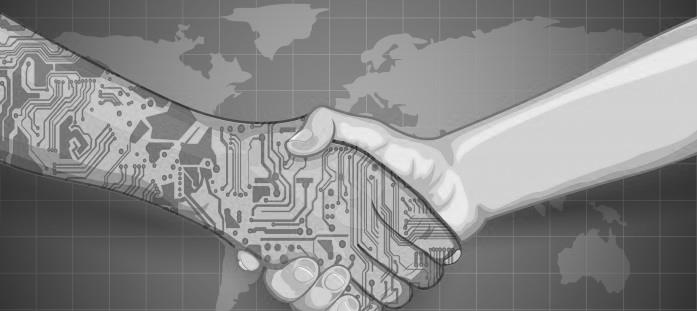 Challenges in the development of the reinsurance market
CHALLENGES AND PROSPECTS FOR DEVELOPMENT OF INSURANCE MARKET -
15 YEARS LATER
XV INTERNATIONAL SYMPOSIUMZlatibor, 18-21. maj 2017.
Presenter:
Serbia
Boško Petrović
Generalni direktor
GENERALI REOSIGURANjE SRBIJA a.d.o.
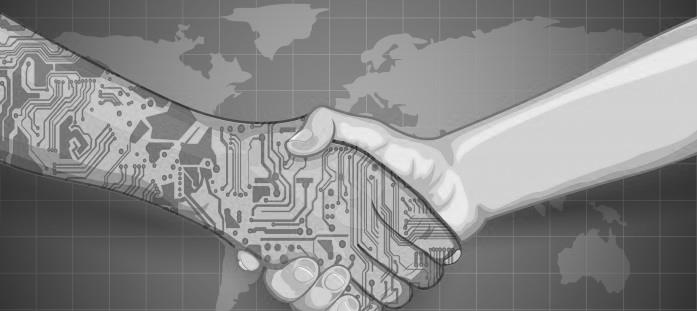 Digitalization
XV INTERNATIONAL SYMPOSIUMZlatibor, 18-21. maj 2017.
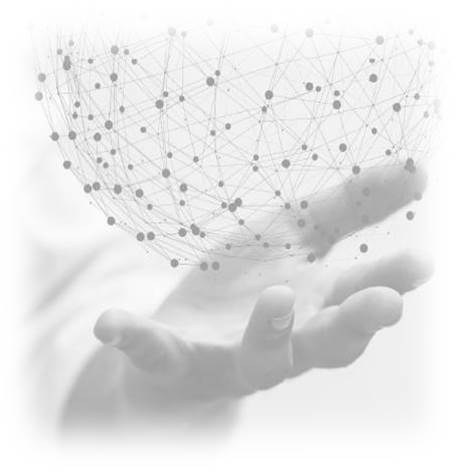 3
…Seismic shift happening in the industry
Introduction
Active presence 
in Customers’ life through
Shift from Coverage to
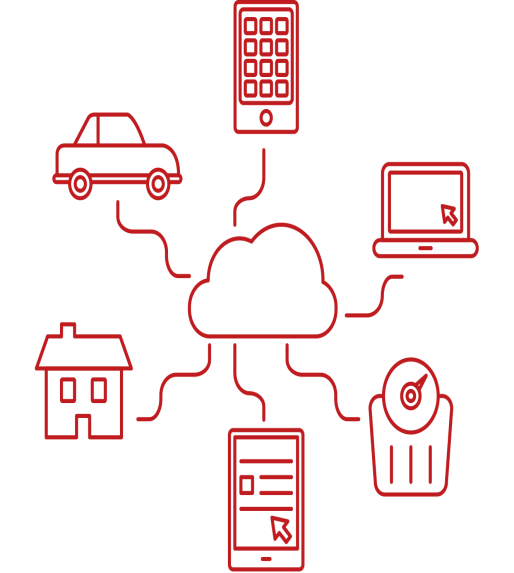 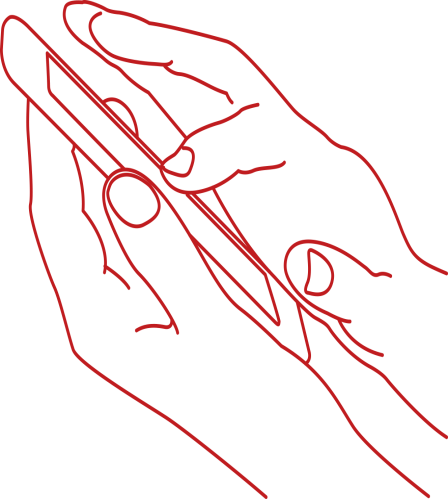 From policy to solution

From data to information
New customer 
journey
Prevention 
&
 Protection
Mobile
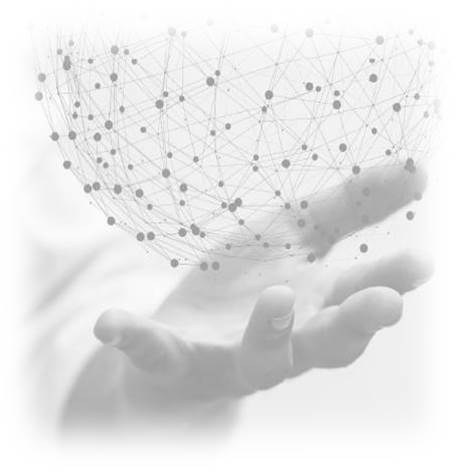 4
Digital journey…
Journey to a connected customer
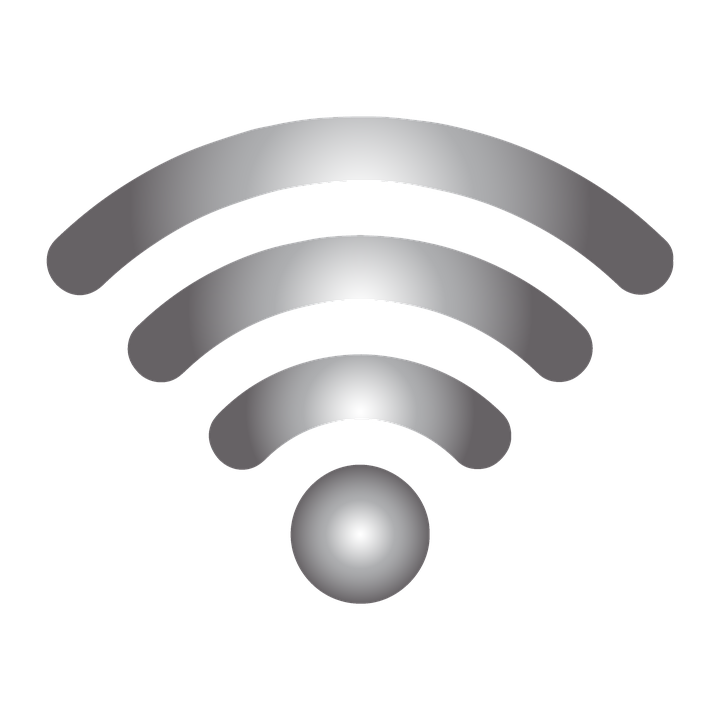 Motor
Home
Health
5
Telematics allows to generate additional value for all stakeholders: customers, distribution network, insurers and society
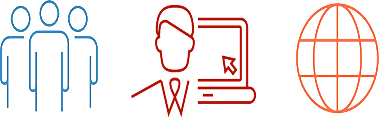 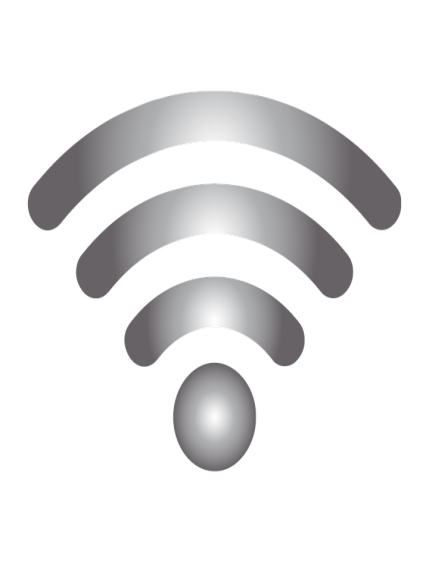 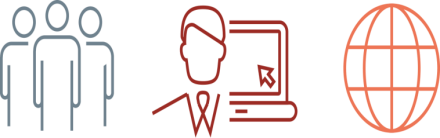 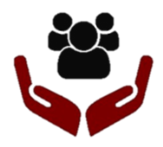 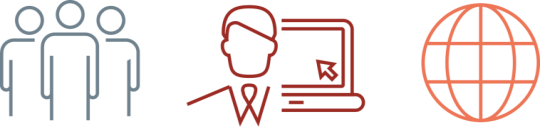 6
Digitalization
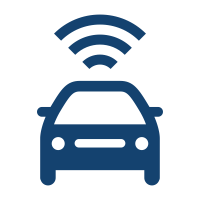 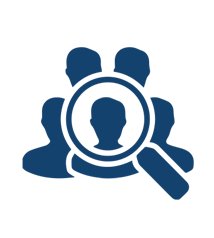 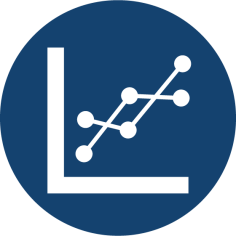 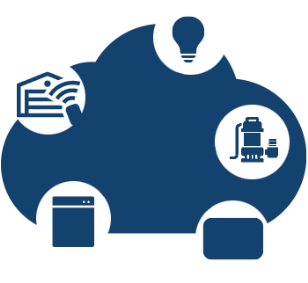 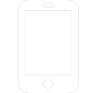 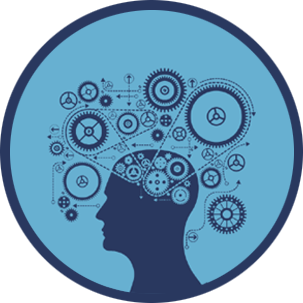 DOMAIN 
EXPERTISE
Telematics
Data Science &
Software Engineering
Internet of Things
Behavioural 
Profiling
What is Data Science?
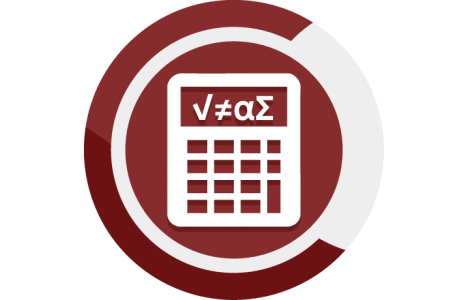 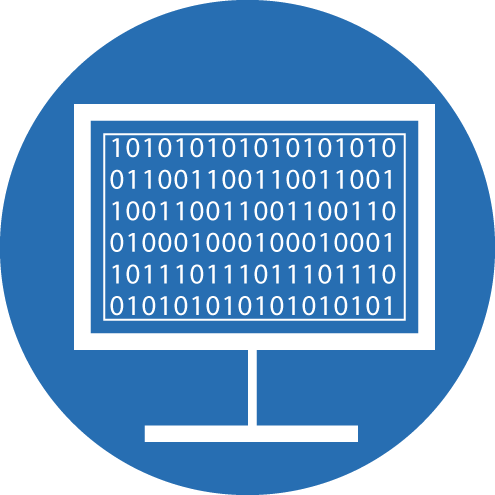 Data Science is the art of converting raw data into actionable insight. 
It helps organisations make informed decisions.
COMPUTER SCIENCE
MATHEMATICS
7
What is Data Science?
What is price optimization?
As price increases , so does margin…
Price optimisation
Margin vs Price
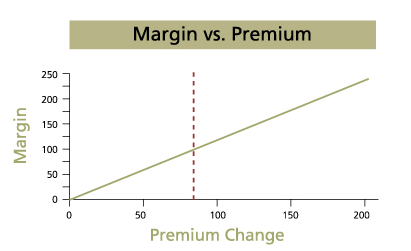 Profit vs Price
Margin
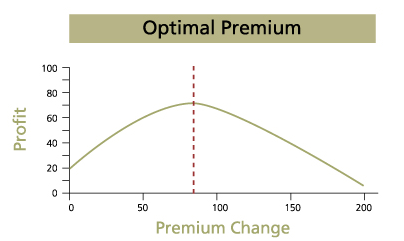 Profit
Price
…however the probability of retaining the client decreases
Optimal price
Retention probability vs Price
The purpose is to find the price to optimise profit or volume based on a number of business constraints
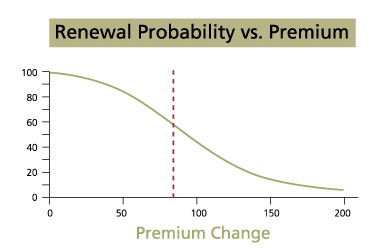 Retention probability
Price
8
Insurer is with customer in the moment of need
Example motor
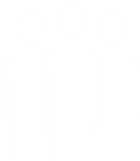 A new customer buys a policy
Going to the airport, 
the customer is offered a travel policy
Alerts against any peril
Driving score through mobile App
Immediate assistance in case of accident
Renewal 
+ other insurance proposals
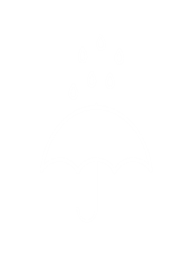 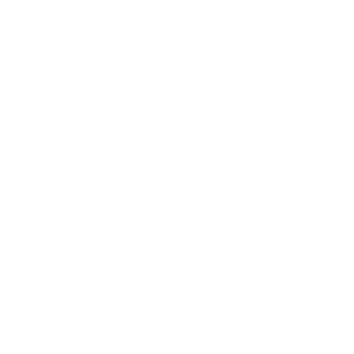 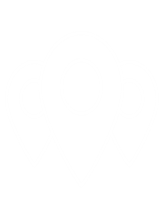 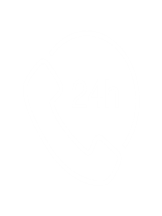 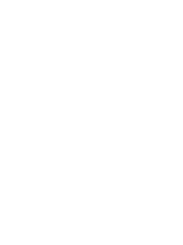 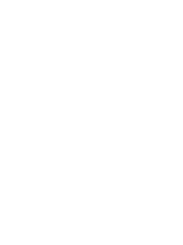 Telematics box
Driving behavior is monitored
Data stored in cloud
Smart modelling
Analytics using smart indicators
Claim assessment and fraud detection
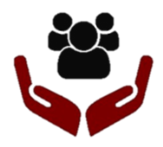 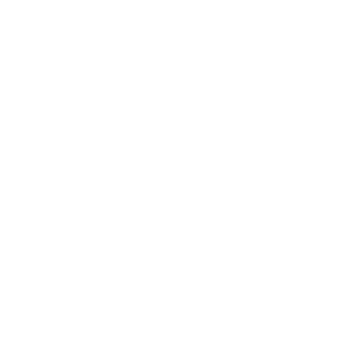 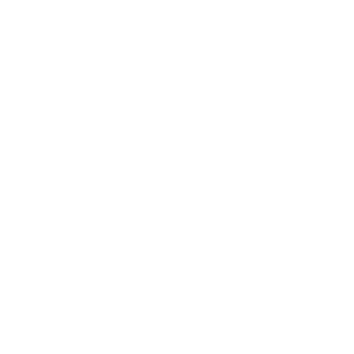 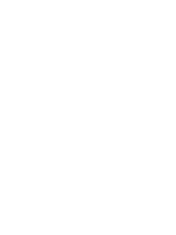 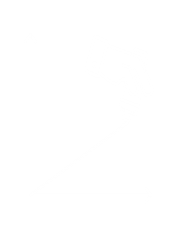 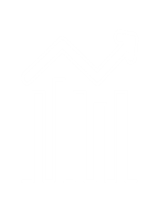 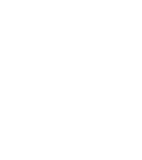 9
“My Drive”Purpose of MyDrive
Make simple the complex science of driver behaviour
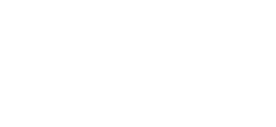 Driving capability is a complex mix of cognitive and individual personality elements, as well as skills and competence.
MyDrive combines the expertise from three different disciplines and organisations resulting in the development of our profiling engine.
MyDrive delivers calibrated and contextualised outputs which add real value to the insurer’s proposition.
10
MyDrive Telematics Platform
MyDrive has a telematics platform that can deliver an end-to-end Usage Based Insurance programme. We support multiple App fleets in multiple territories, as well as devices managed by 3rd parties.
Off-line 
Analysis
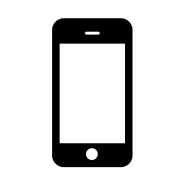 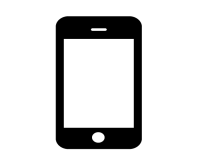 Insurer’s
Portal
Device Management
Data Management 
& Storage
Driver Scoring
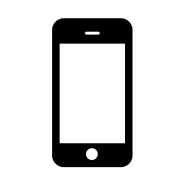 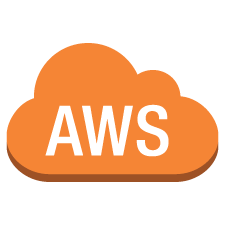 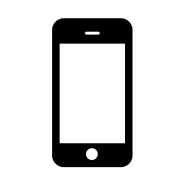 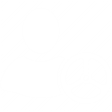 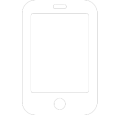 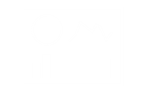 Multiple App Fleets in multiple territories
3rd Party Management layers
OBD & OBU Fleets managed by 3rd parties
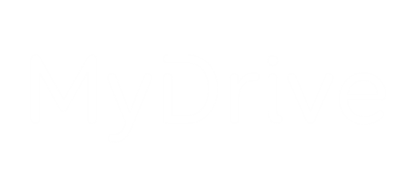 The MyDrive Application
11
What is Data Science?
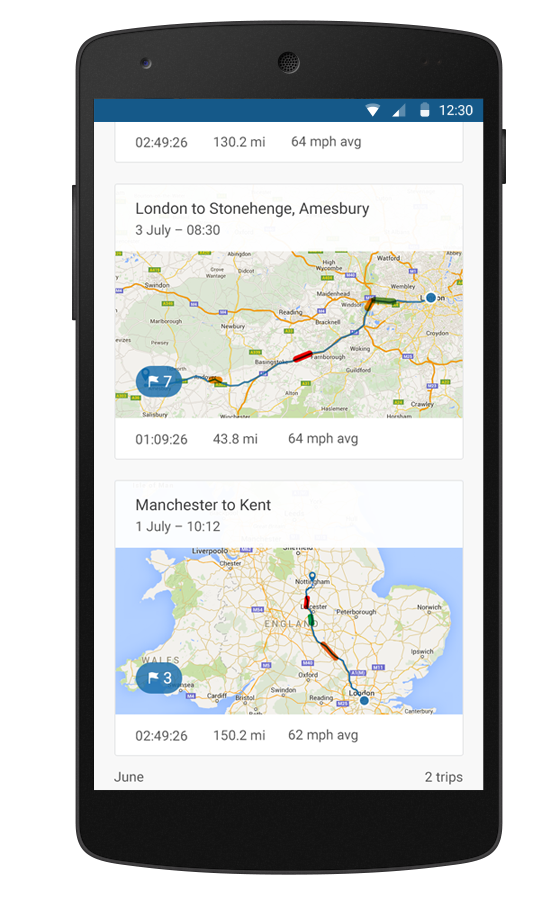 Automatic trip recording
Driver score
Educational driving feedback
Trip summaries and progress
Accident checklist
Configurable App for Android and iOS
Analytics
Support
.
Driver Education
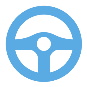 Autostart
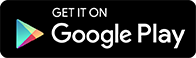 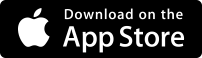 12
MyDrive Profiler Output
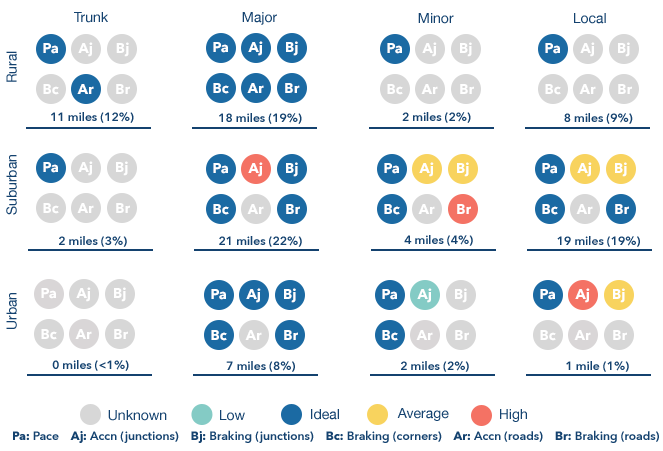 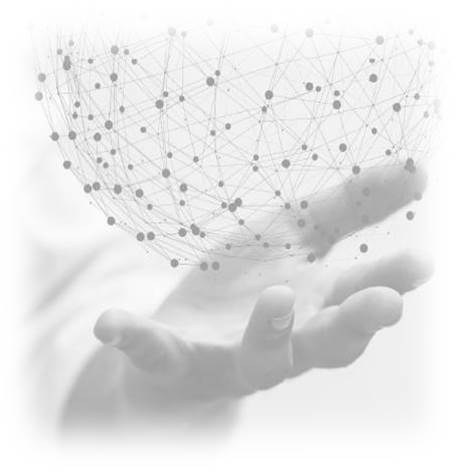 13
Digital journey…
Journey to a connected customer
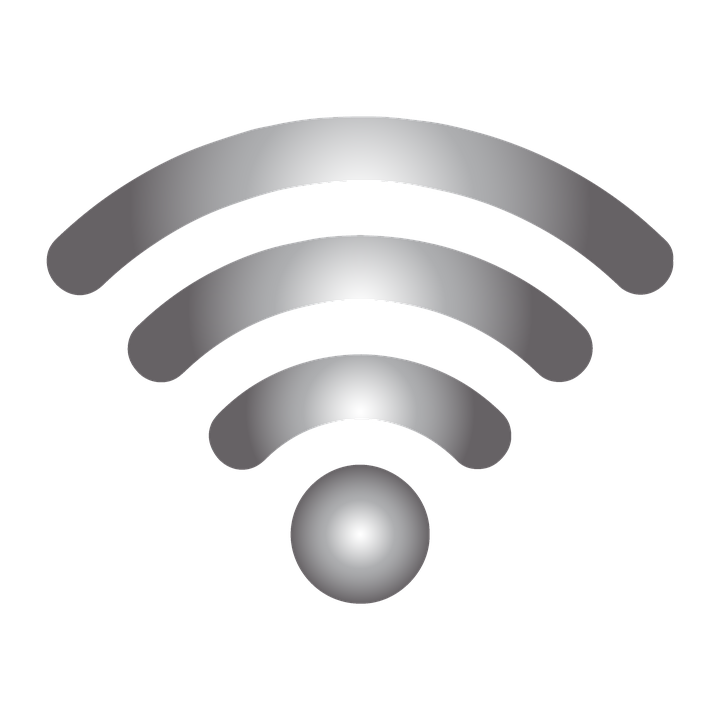 Motor
Home
Health
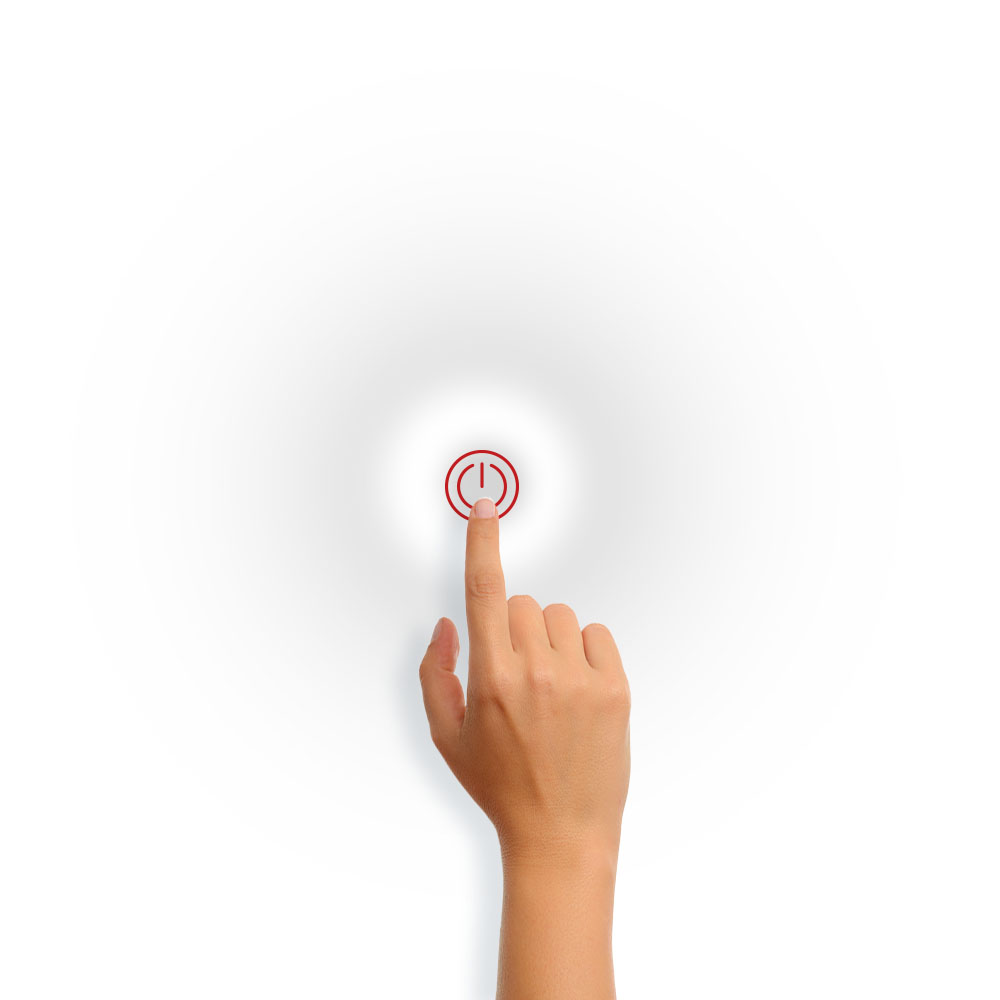 14
Home - More and more a “Smart home”
Three things to make a house smart:
Sensors / actuators enabling home automation and services
Connectivity (e.g. wire, cable, wireless,..)
Capability to send and receive data and to make use of them
Security
Motion detection
Intrusion remote monitoring
Safety
Fire detection
Water leakage
Carbon monoxide
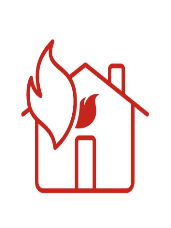 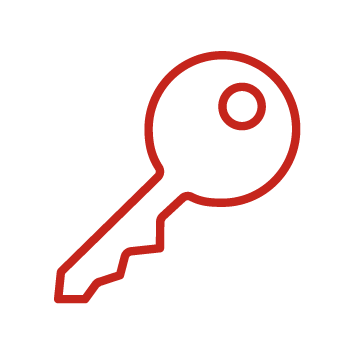 Health
Panic button
Fall detection
Vitals monitoring
Energy
Thermostat control
Electricity, Water, 
Gas monitoring
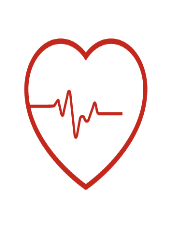 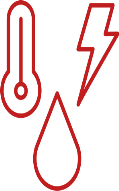 Multimedia
Dock Station
Music storage
Audio/video streaming
Comfort
Lightings
Openings
Motorizations
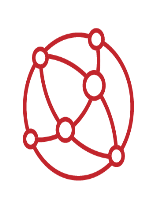 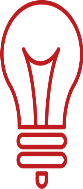 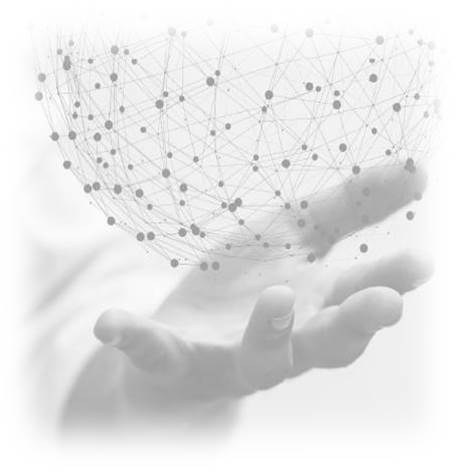 15
Digital journey…
Journey to a connected customer
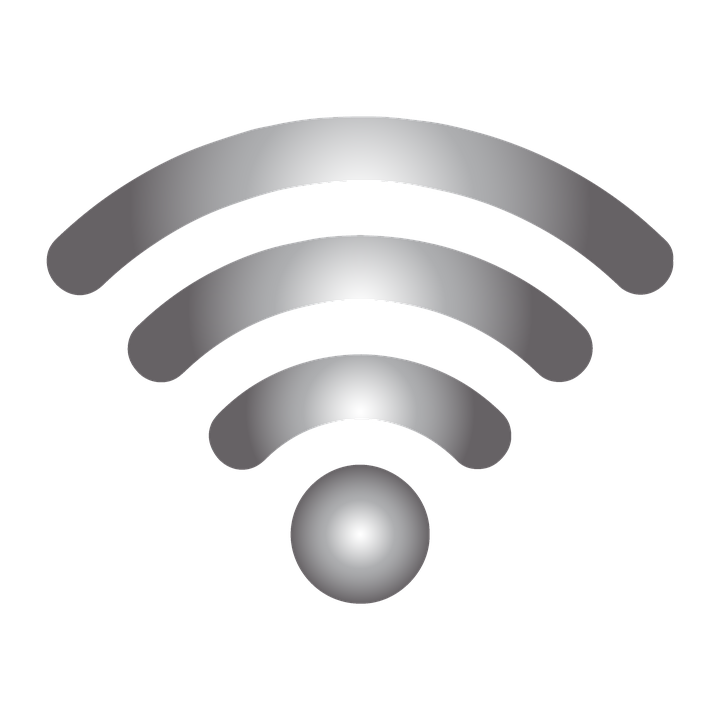 Motor
Home
Health
16
Health The Vitality Wellness Program
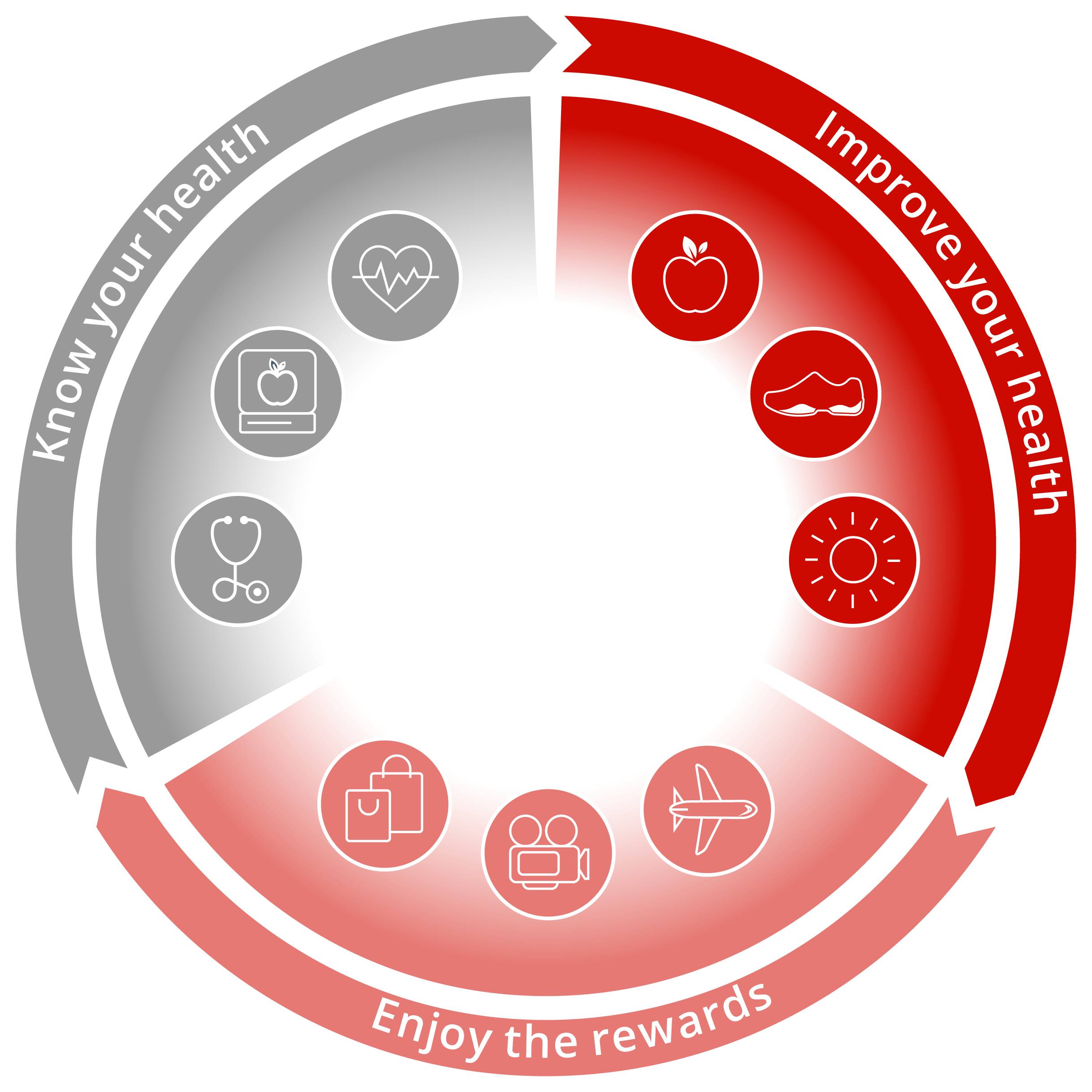 1
2
Improve your health

The customer works towards his personal target.
An attractive network of partners support them.  
Customers earn points and reach a Vitality status by engaging in activities and reaching their targets.
Know your health

The customer determines his personal health and fitness level and determines health goal. 
Users can choose out of a wide range of activities to do something for their health.
Enjoy the rewards

Customers are rewarded for their activities according to the Vitality status, benefitting from discounts at reward partners and a lower insurance premium.
3
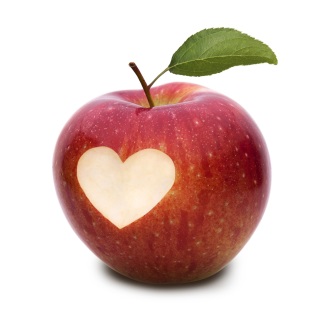 Vitality addresses three key global trends and allow insurers  to overcome the traditional underwriting
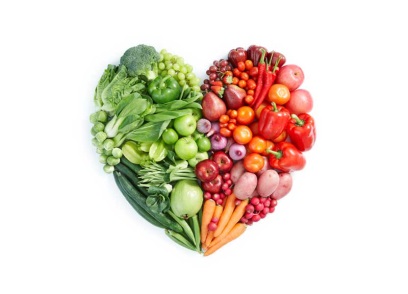 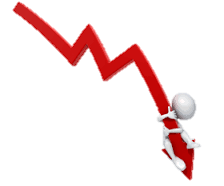 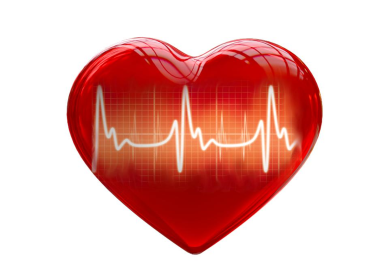 Lifestyle choices cause more
 than 50% of death worldwide
Healthcare cost increase 
above inflation rate
Underconsumption 
of preventive care
17
Health - Living the Vitality Program
Importantly, the journey to a top status is not dependent on a person’s initial health status
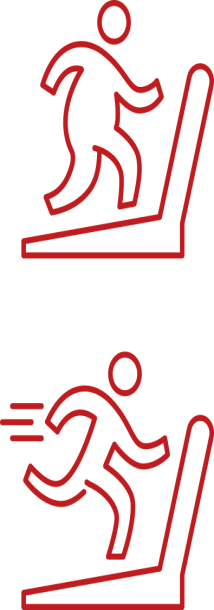 All members start at the same level each year regardless of health status
Members receive bonus points on completion of goals linked to specific risk factors
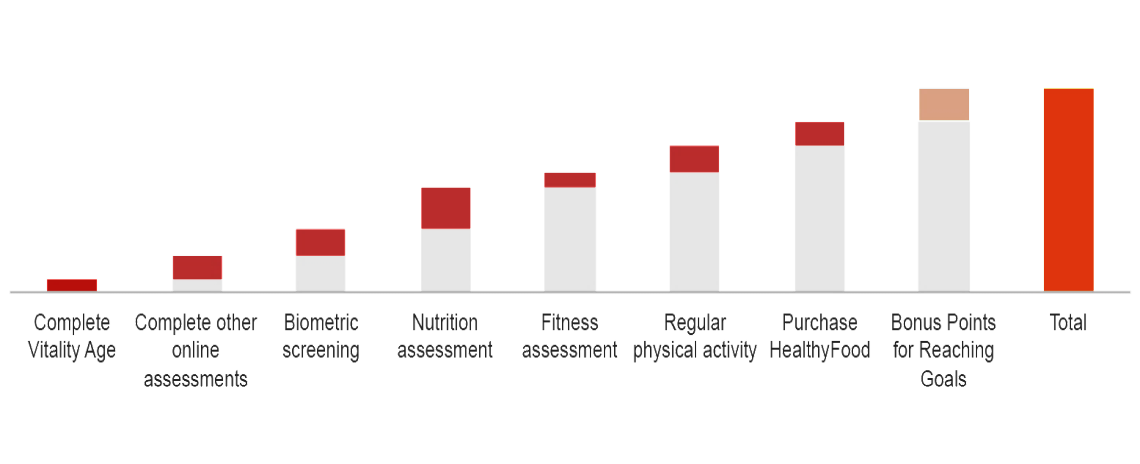 Status:
GOLD
Example of a less healthy person
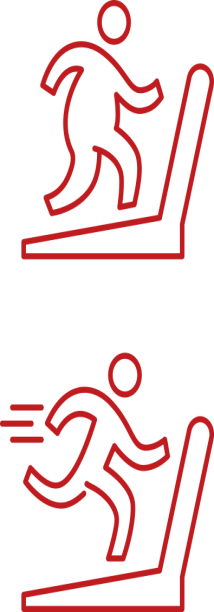 Members enjoy bonus points based on their level of fitness
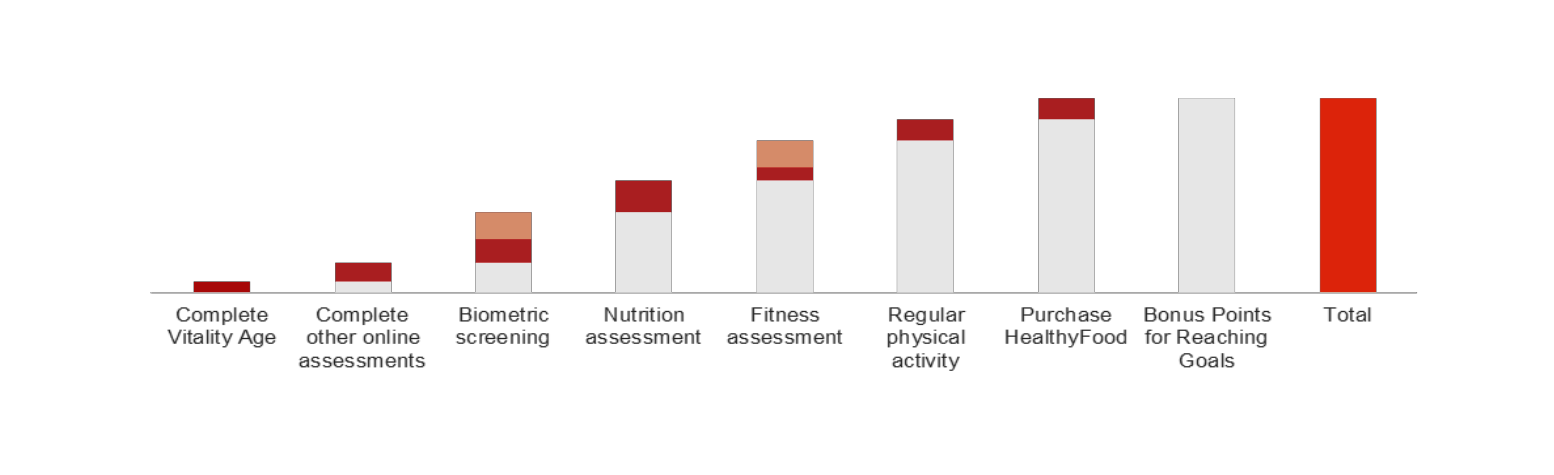 Status:
GOLD
Example of a very healthy person
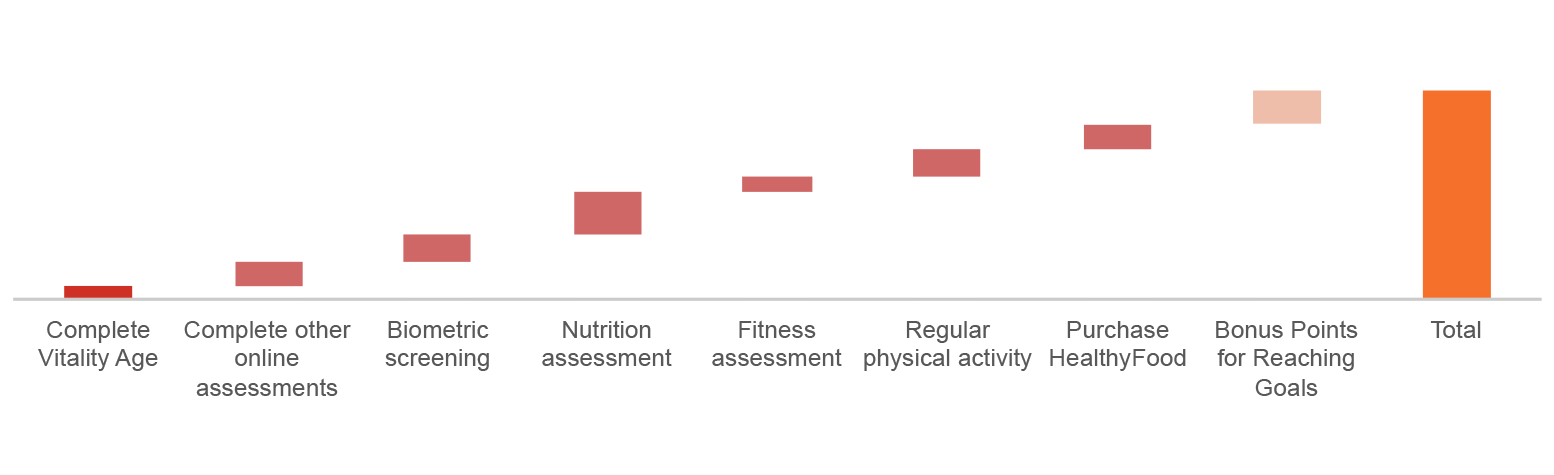 18
Conclusions: Connecting lives - in the home, on the road and for a healthier life
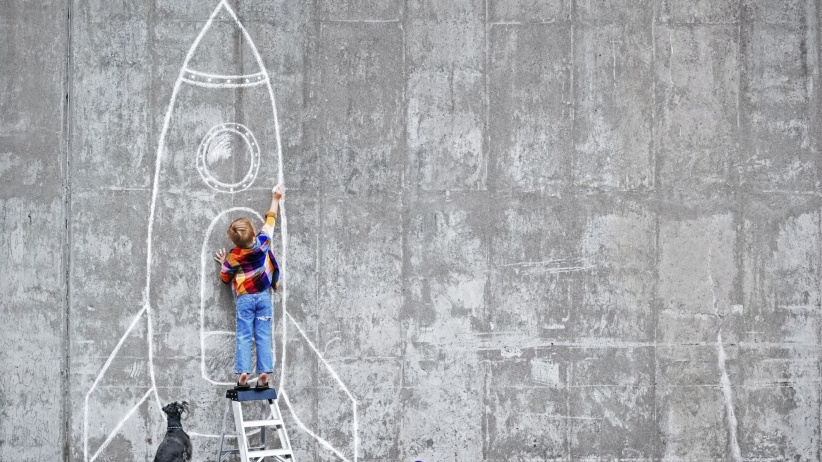 Technological changes will produce an epochal change in our industry
Connectivity and data are transforming the nature of our relationships with our customers
We have the opportunity for our industry to generate greater value for society through innovation that helps reduce risks through prevention
Serbia
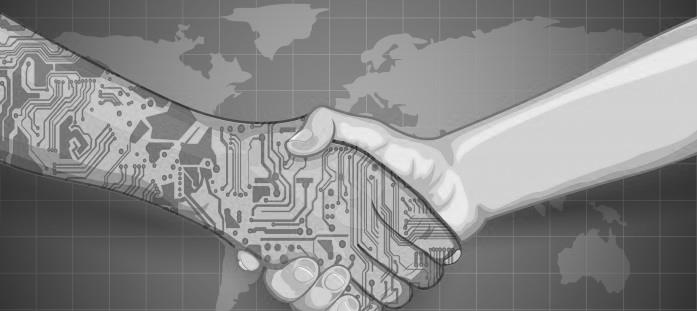 CYBER RISK
XV INTERNATIONAL SYMPOSIUMZlatibor, 18-21. maj 2017.
WannaCryGlobal cyber-threat
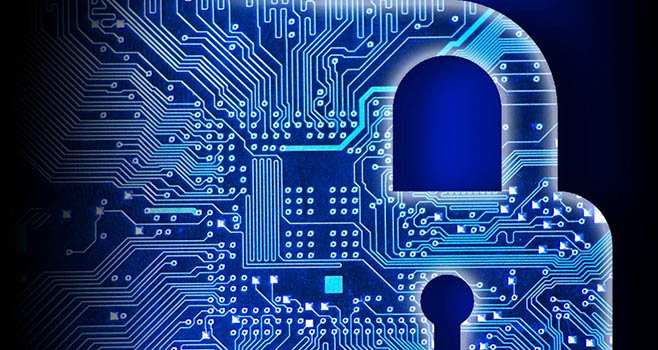 ?
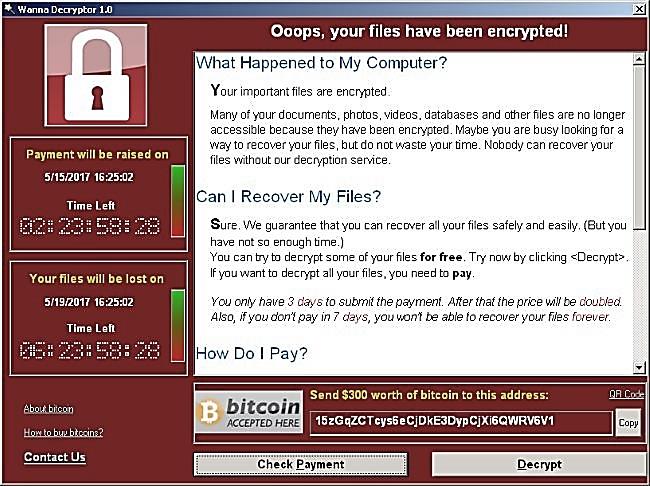 The virus in effect holds the infected computer hostage and demands that the victim pay a ransom in order to regain access to the files on his or her computer.
The biggest problem with such ransomwares is that there is no well-known way to deal with it; even paying the ransom cannot guarantee that the files will be recovered.
What is Ransomware?
As the name suggests, it's the blocking or encrypting of one's files and then being asked for a ransom to decrypt those locked files. A new ransomeware called 'Wannacry' or 'Wannacrypt' has attacked a few big countries and created havoc by targeting sensitive industries like healthcare.  
The biggest threat with 'Wannacry' is that it's more than just a ransomware; it can also be classified as a worm. Being a worm, the ransomware has the ability to spread to different systems running on the same LAN network or even spread through emails.
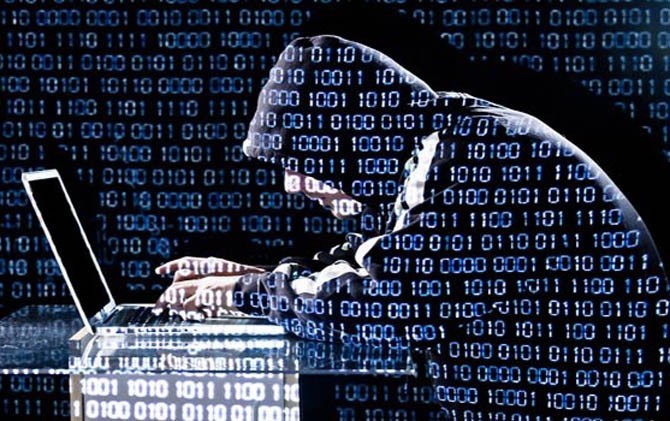 21
Cyber riskCoverage
BASIC COVERAGE
Loss or theft of Data (1st Party)
Confidentiality Breach (3rd Party)
Privacy Breach incl. Notification (1st Party)
Privacy Breach (3rd Party)
PCI DSS (1st Party)
Network Security Liability (3rd Party)
MODULAR EXTENSIONS
Business Interruption (1st Party)
Cyber Extortion (1st Party)
Reputational Risk (1st Party)
Media Liability (3rd Party
MAIN INSURED PERILS
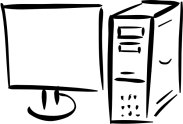 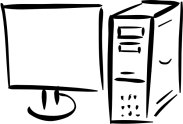 Computer Malicious Act
Computer Malware
Human Error
Theft of Data
Denial of Service Attack
Damage to Third Party Property (Network Security Liability module only)
Loss, theft, disclosure of or damage to;
Confidential Information
Personally Identifiable Information
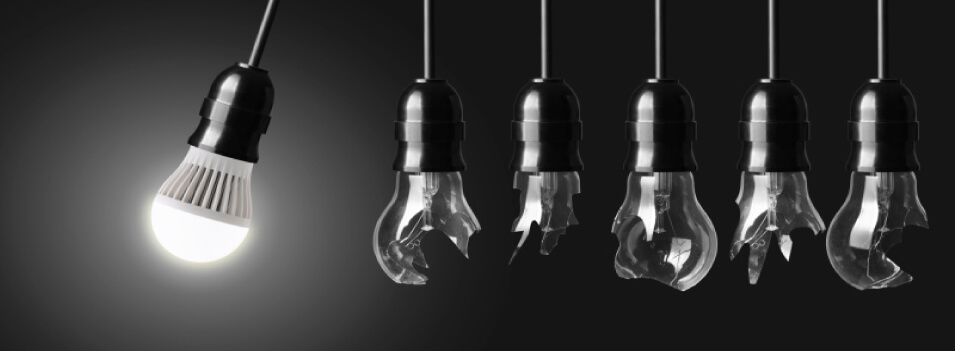 22
Thank you for your attention
Innovation is the only way to win!
Steve Jobs